Maximal Data Piling
Visual similarity of             &            ?
Can show  (Ahn & Marron 2009),   for  d < n:


I.e. directions are the same!
How can this be?
Note lengths are different…
Study from transformation viewpoint
Maximal Data Piling
Recall 
Transfo’
view of 
FLD:
Maximal Data Piling
Include 
Corres-
ponding
MDP 
Transfo’:

Both give
Same
Result!
Maximal Data Piling
Details:
FLD,
  sep’ing plane
  normal vector
Within Class,
  PC1
  PC2
Global,
  PC1
  PC2
Maximal Data Piling
Acknowledgement:
This viewpoint
I.e. insight into why FLD = MDP
(for low dim’al data)
Suggested by Daniel Peña
Maximal Data Piling
Fun e.g:
rotate 
from PCA 
to MDP 
dir’ns
Maximal Data Piling
MDP for other class labellings:
Always exists
Separation bigger for natural clusters
Could be used for clustering
Consider all directions
Find one that makes largest gap
Very hard optimization problem
Over 2n-2 possible directions
Maximal Data Piling
A point of terminology (Ahn & Marron 2009):
MDP is “maximal” in 2 senses:
# of data piled
Size of gap
  (within subspace
    gen’d by data)
Maximal Data Piling
Recurring, over-arching, issue:

HDLSS space is a weird place
Maximal Data Piling
Usefulness for Classification?
 First Glance:    Terrible, not generalizable
 HDLSS View:   Maybe OK?
 Simulation Result:
Good Performance for
Autocorrelated Errors
 Reason:     not known
Kernel Embedding
Aizerman, Braverman and Rozoner (1964)
 
Motivating idea:
Extend scope of linear discrimination,
By adding nonlinear components to data
(embedding in a higher dim’al space)

Better use of name:
nonlinear discrimination?
Kernel Embedding
Toy Examples:
In 1d,  linear separation  splits the domain
				into only 2 parts
Kernel Embedding
But in the “quadratic 
embedded domain”,


linear separation 
can give 3 parts
Kernel Embedding
But in the quadratic embedded domain

Linear separation can give 3 parts
original data space lies in 1d manifold
very sparse region of  
curvature of manifold gives: 
better linear separation
can have any  2 break points
(2 points       line)
Kernel Embedding
Stronger effects for 
higher order 
polynomial embedding:
E.g.  for cubic,   


linear separation 
can give 4 parts 
(or fewer)
Kernel Embedding
Stronger effects - high. ord. poly. embedding:
original space lies in 1-d manifold, 
even sparser in  
higher d  curvature gives:
improved linear separation
can have any 3 break points 
(3 points        plane)?
Note:  relatively few 
“interesting separating planes”
Kernel Embedding
General View:       for original data matrix:


add rows:

i.e. embed in
Higher
Dimensional
space
Kernel Embedding
Embedded Fisher Linear Discrimination:
Choose Class 1, for any             when:

in embedded space.
Image of class boundaries in original space is nonlinear
Allows more complicated class regions
Can also do Gaussian Lik. Rat. (or others) 
Compute image by classifying points from original space
Kernel Embedding
Visualization for Toy Examples:
Have Linear Disc. In Embedded Space
Study Effect in Original Data Space
Via Implied Nonlinear Regions
Approach:
Use Test Set in Original Space
(dense equally spaced grid)
Apply embedded discrimination Rule
Color Using the Result
Kernel Embedding
Polynomial Embedding, Toy Example 1:
Parallel Clouds
[Speaker Notes: PEod1Raw.ps]
Kernel Embedding
Polynomial Embedding, Toy Example 1:
Parallel Clouds

PC1
Original
Data
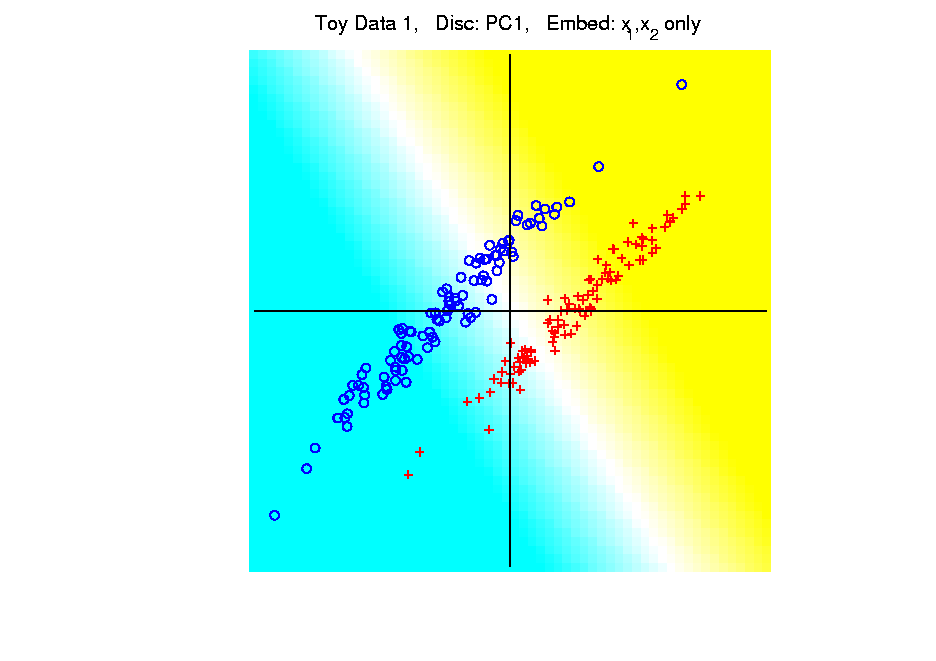 [Speaker Notes: PEod1Raw.ps]
Kernel Embedding
Polynomial Embedding, Toy Example 1:
Parallel Clouds

PC1
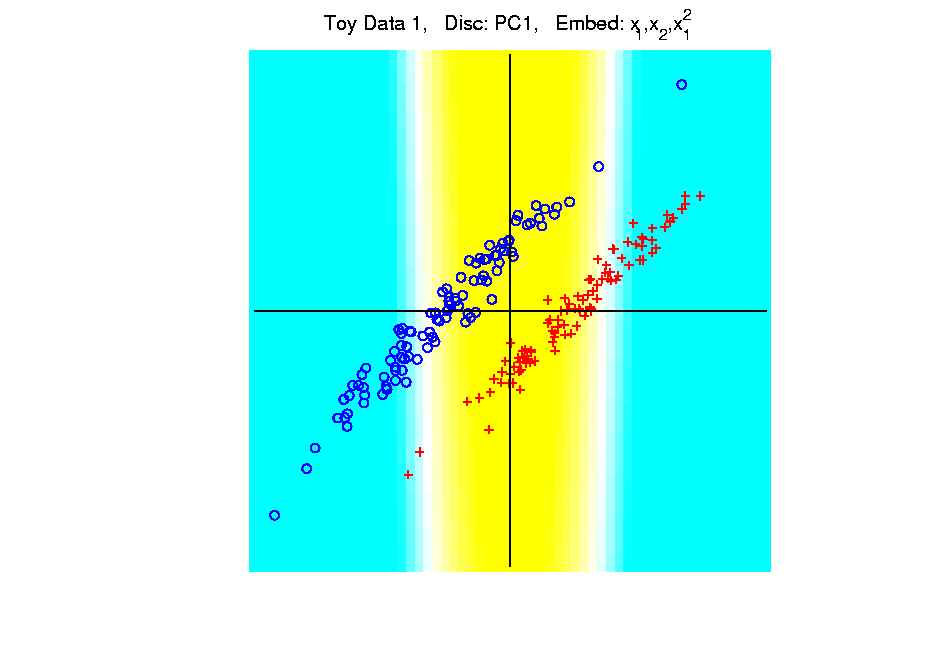 [Speaker Notes: PEod1Raw.ps]
Kernel Embedding
Polynomial Embedding, Toy Example 1:
Parallel Clouds

PC1
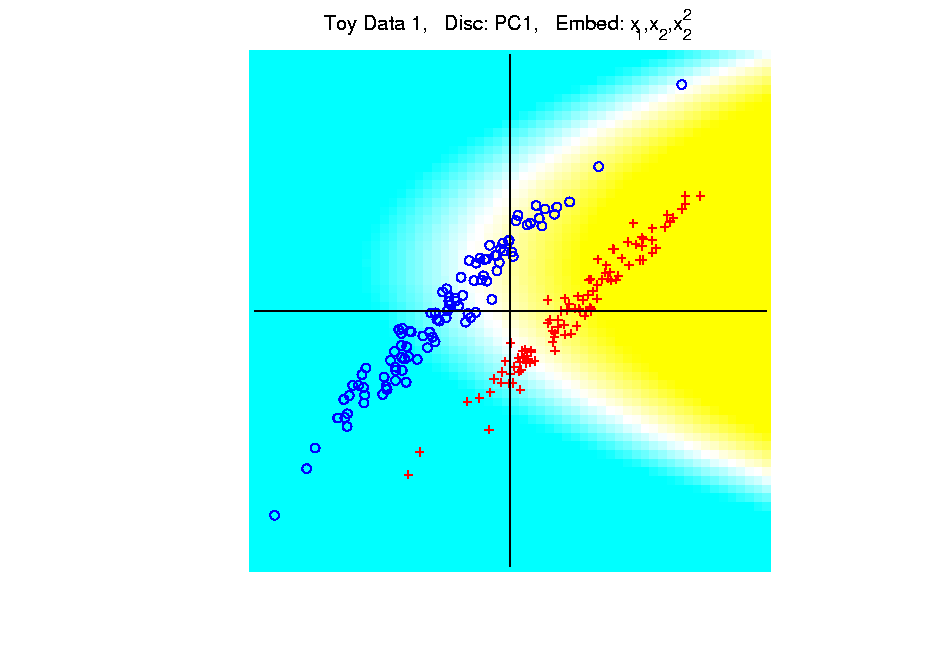 [Speaker Notes: PEod1Raw.ps]
Kernel Embedding
Polynomial Embedding, Toy Example 1:
Parallel Clouds

PC1
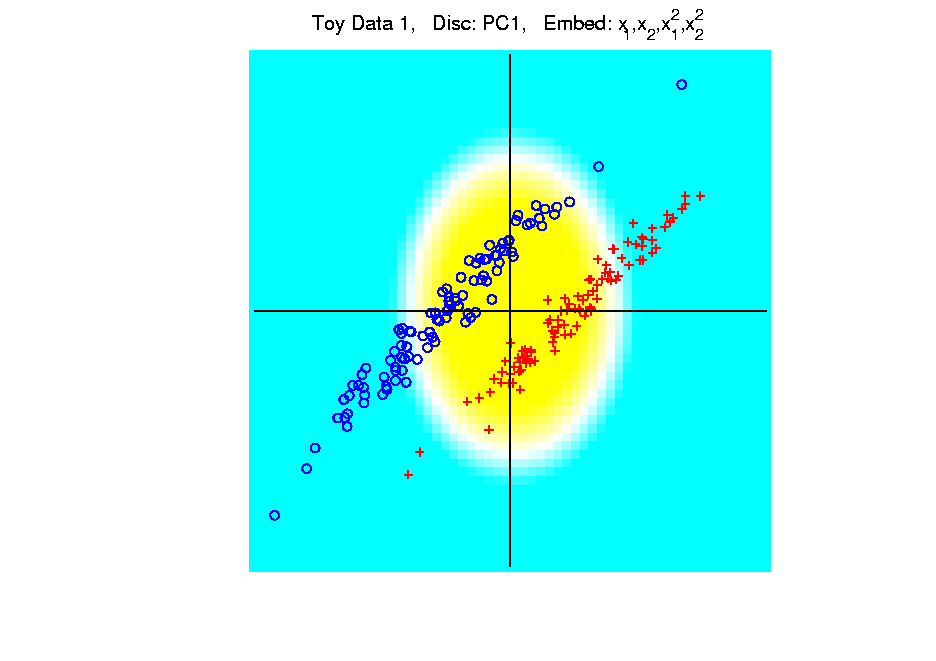 [Speaker Notes: PEod1Raw.ps]
Kernel Embedding
Polynomial Embedding, Toy Example 1:
Parallel Clouds

PC1
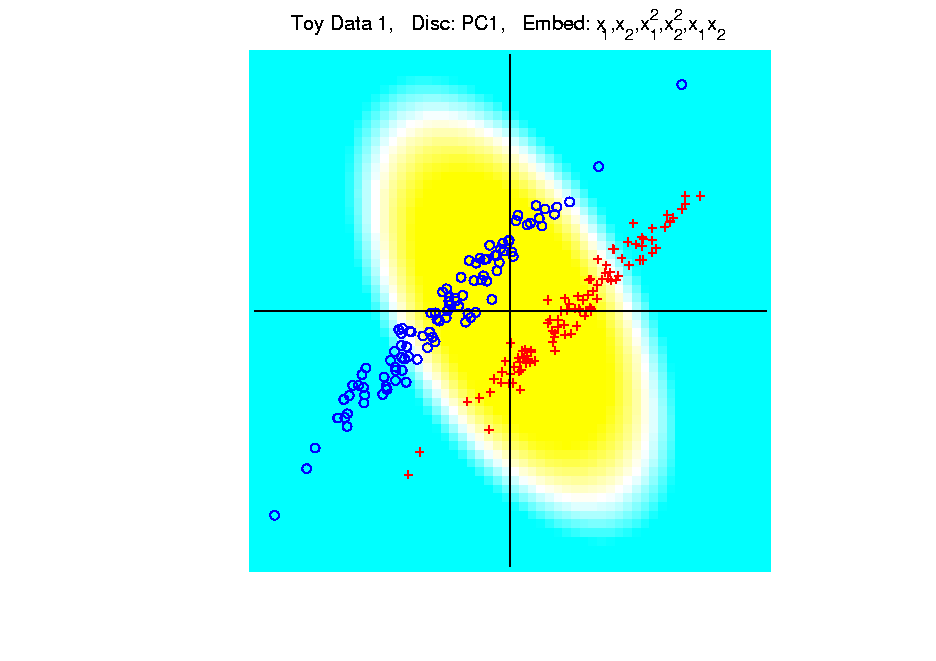 [Speaker Notes: PEod1Raw.ps]
Kernel Embedding
Polynomial Embedding, Toy Example 1:
Parallel Clouds

PC1
Note:
Embedding
Always Bad
Don’t Want
Greatest
Variation
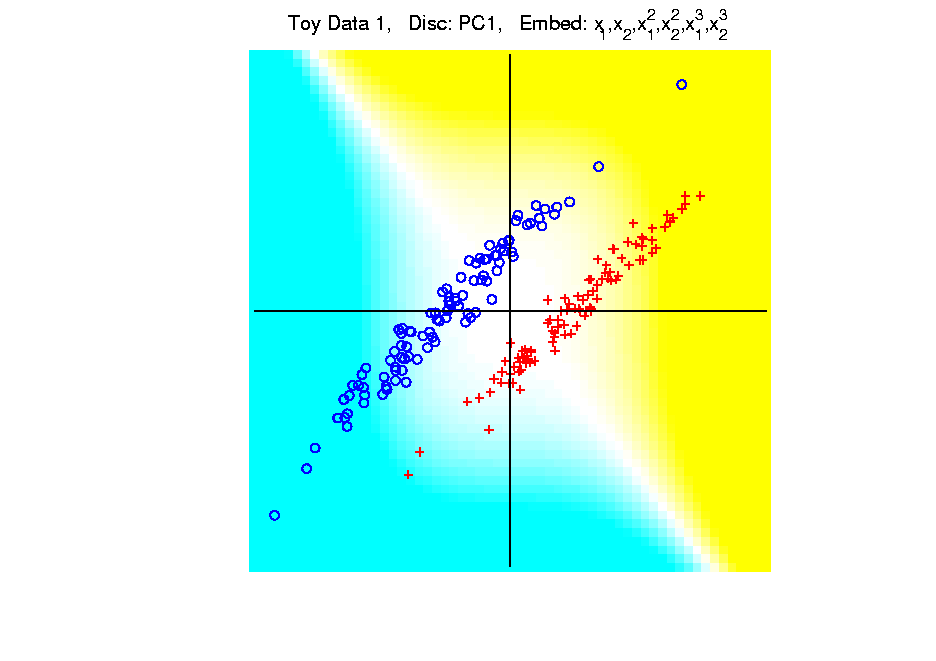 [Speaker Notes: PEod1Raw.ps]
Kernel Embedding
Polynomial Embedding, Toy Example 1:
Parallel Clouds

FLD
Original
Data
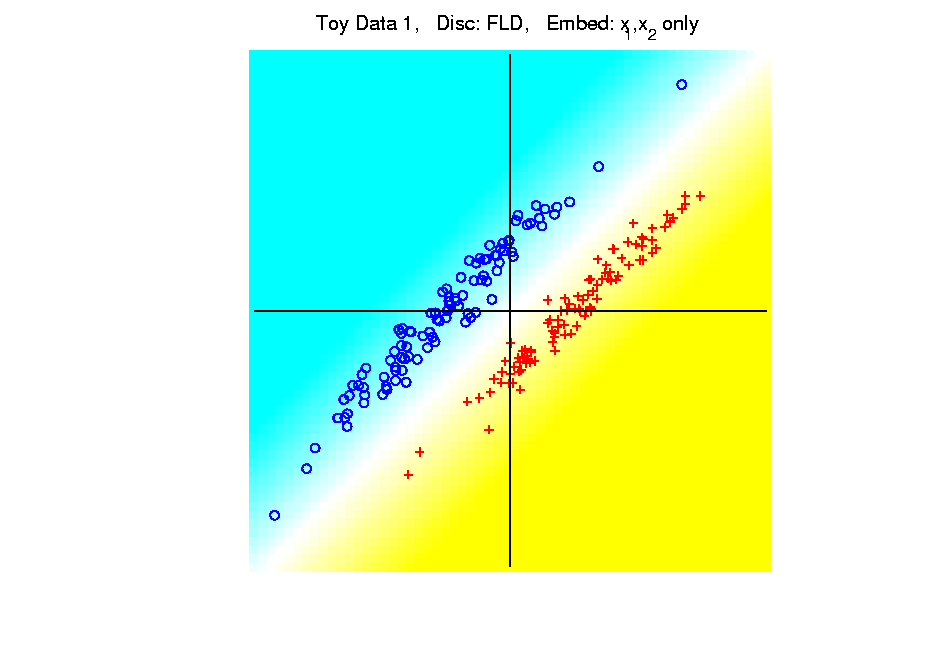 [Speaker Notes: PEod1Raw.ps]
Kernel Embedding
Polynomial Embedding, Toy Example 1:
Parallel Clouds

FLD
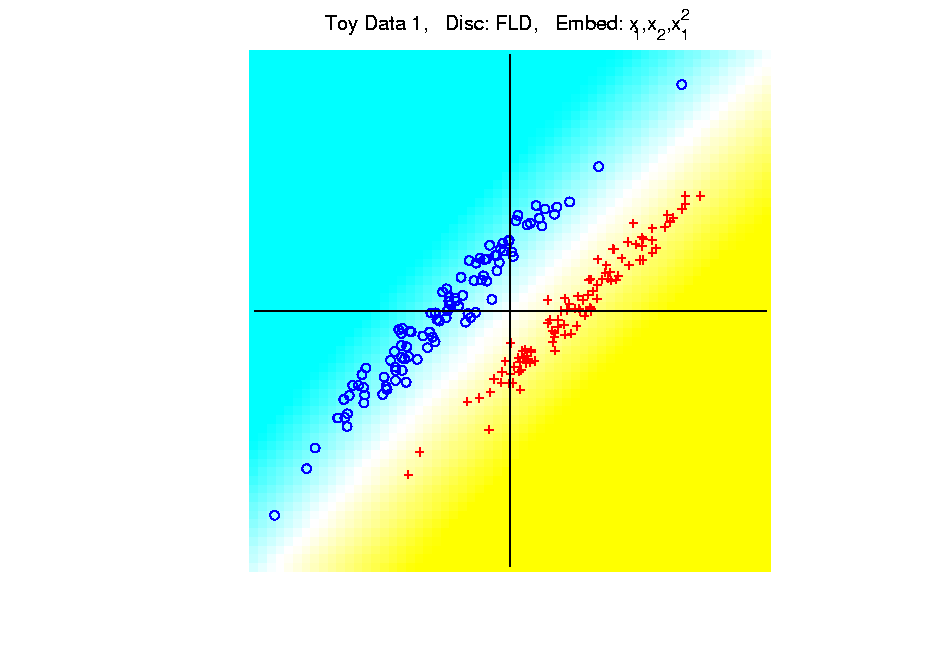 [Speaker Notes: PEod1Raw.ps]
Kernel Embedding
Polynomial Embedding, Toy Example 1:
Parallel Clouds

FLD
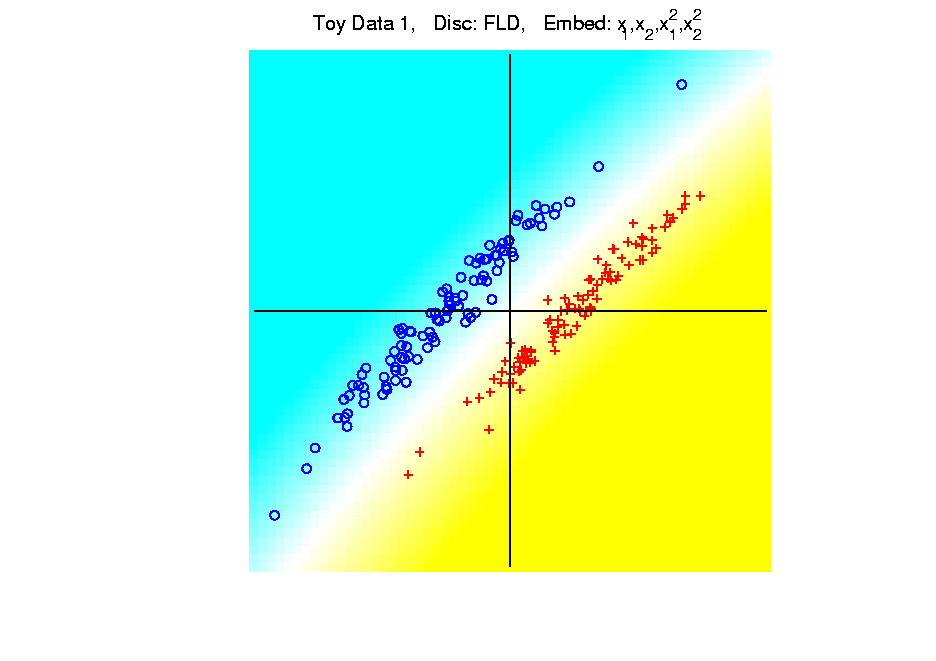 [Speaker Notes: PEod1Raw.ps]
Kernel Embedding
Polynomial Embedding, Toy Example 1:
Parallel Clouds

FLD
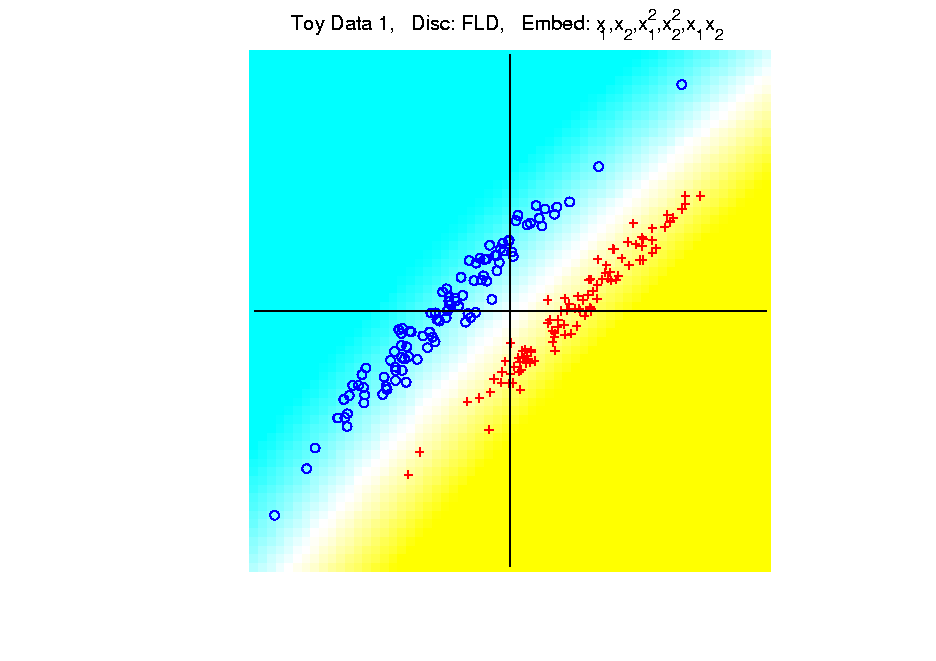 [Speaker Notes: PEod1Raw.ps]
Kernel Embedding
Polynomial Embedding, Toy Example 1:
Parallel Clouds

FLD

All Stable
& Very Good
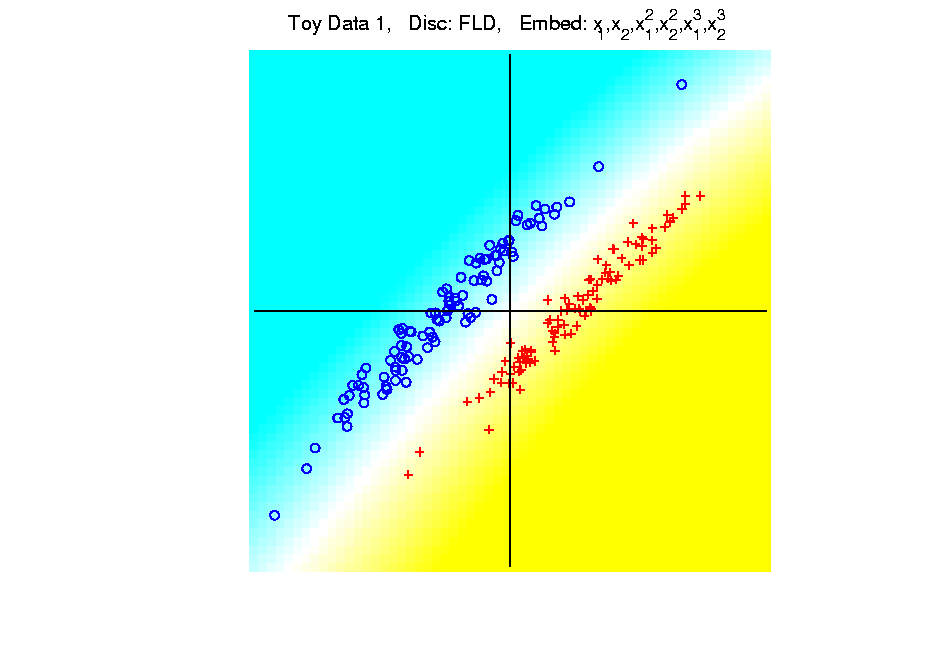 [Speaker Notes: PEod1Raw.ps]
Kernel Embedding
Polynomial Embedding, Toy Example 1:
Parallel Clouds

GLR
Original
Data
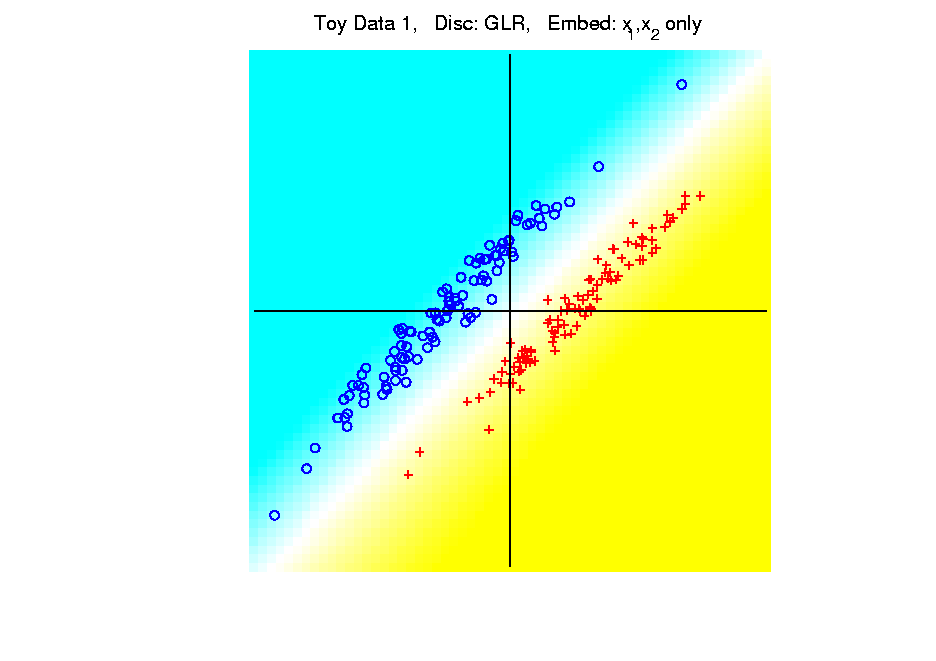 [Speaker Notes: PEod1Raw.ps]
Kernel Embedding
Polynomial Embedding, Toy Example 1:
Parallel Clouds

GLR
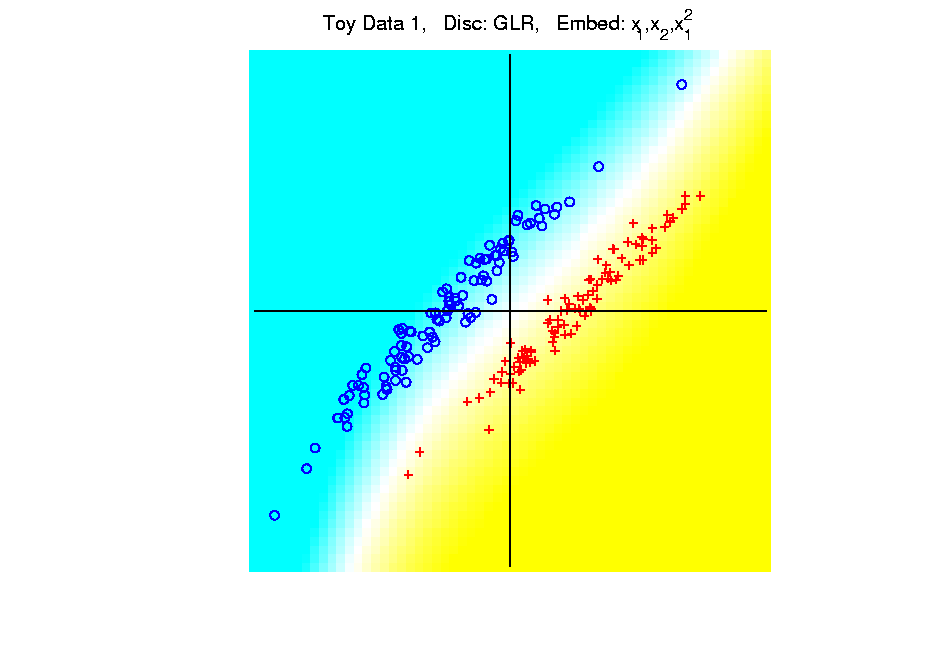 [Speaker Notes: PEod1Raw.ps]
Kernel Embedding
Polynomial Embedding, Toy Example 1:
Parallel Clouds

GLR
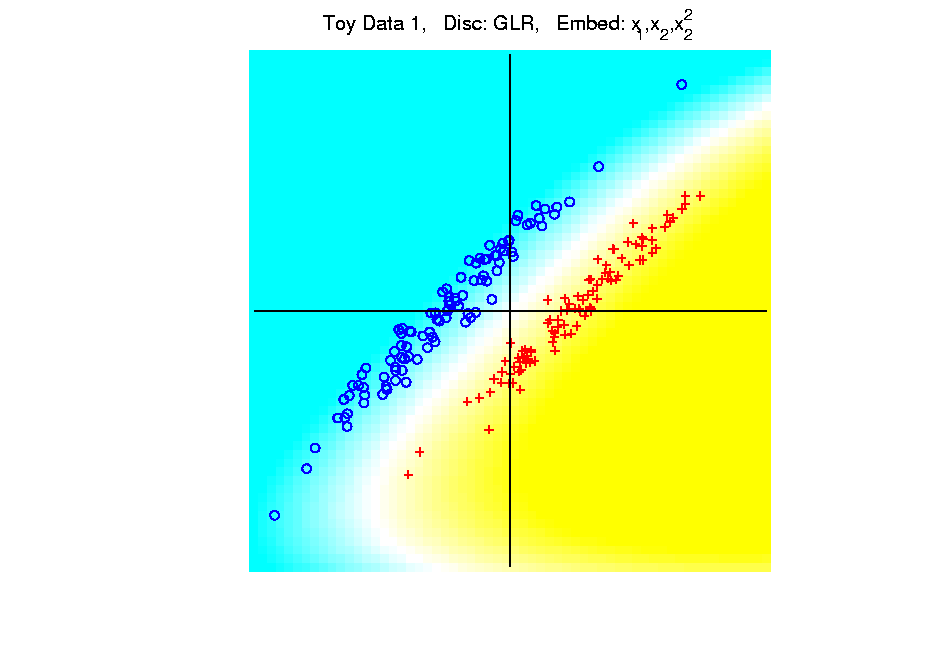 [Speaker Notes: PEod1Raw.ps]
Kernel Embedding
Polynomial Embedding, Toy Example 1:
Parallel Clouds

GLR
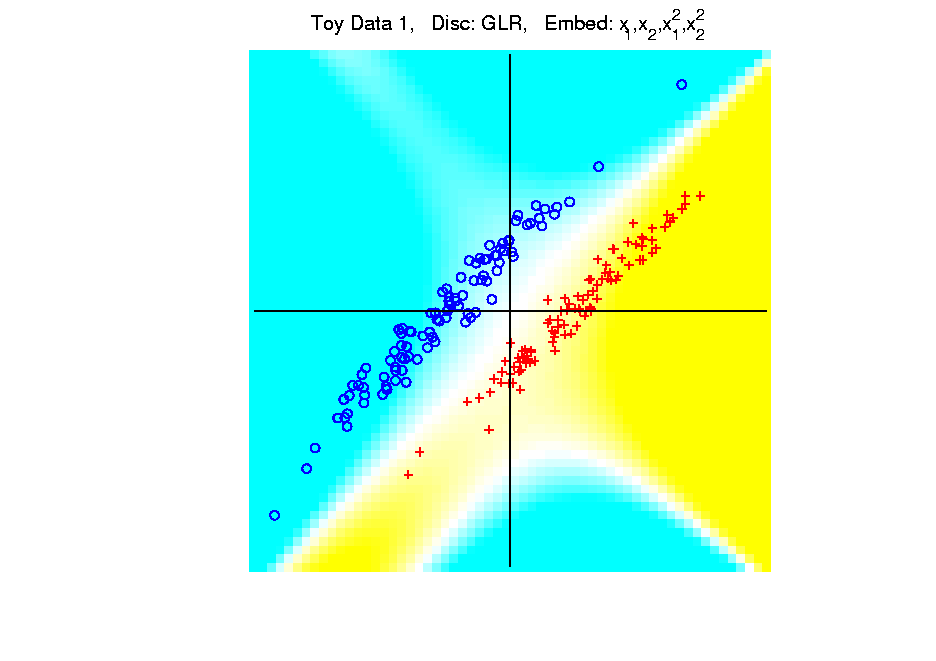 [Speaker Notes: PEod1Raw.ps]
Kernel Embedding
Polynomial Embedding, Toy Example 1:
Parallel Clouds

GLR
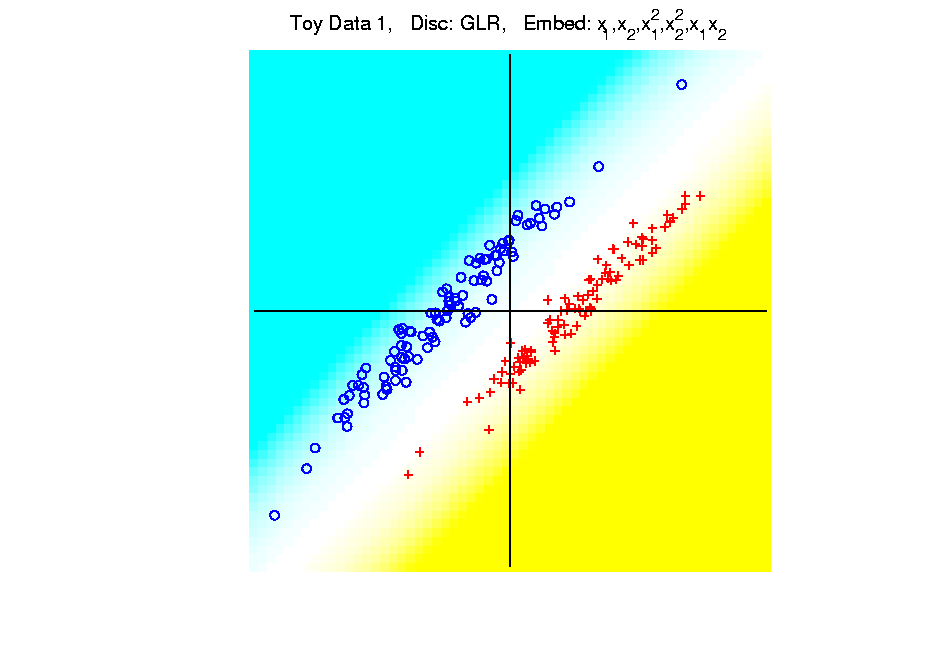 [Speaker Notes: PEod1Raw.ps]
Kernel Embedding
Polynomial Embedding, Toy Example 1:
Parallel Clouds

GLR
Unstable
Subject to
Overfitting
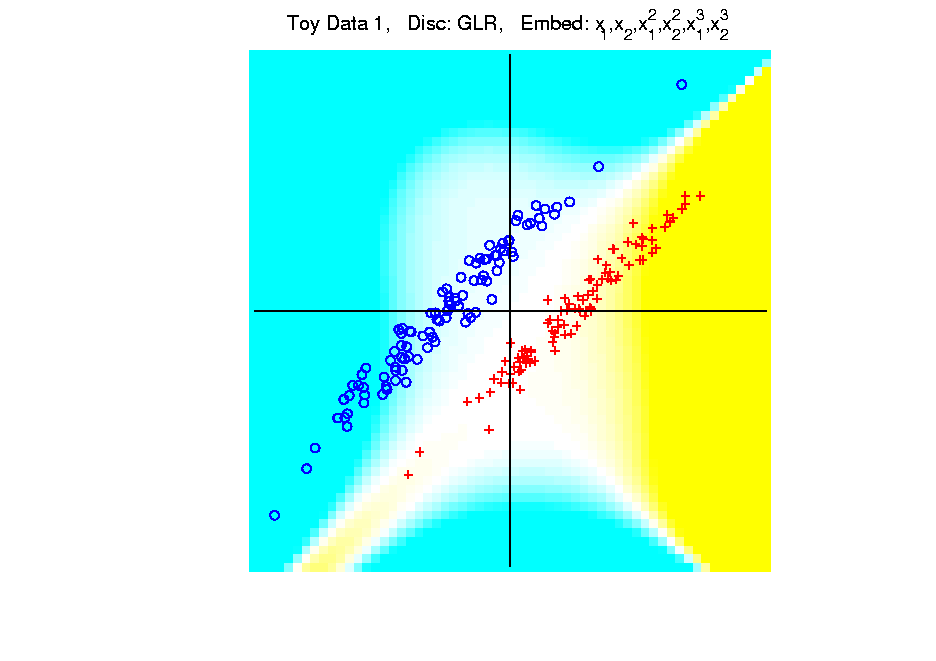 [Speaker Notes: PEod1Raw.ps]